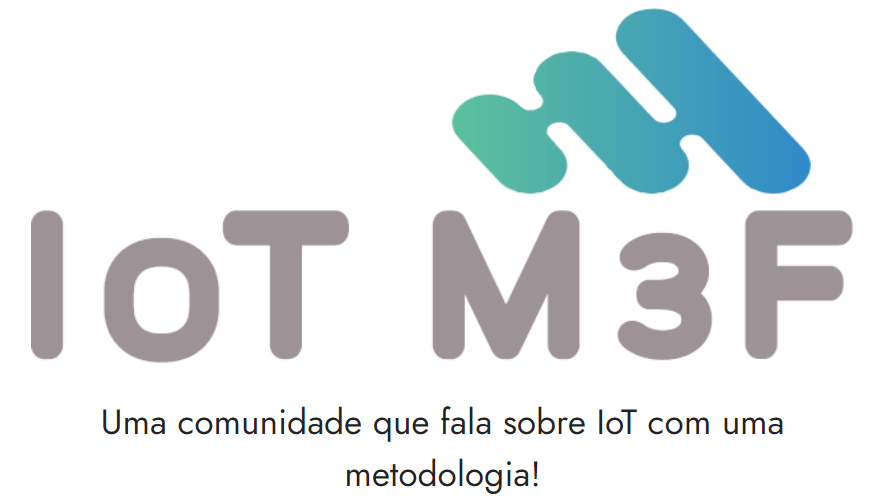 iotm3f.cc
TÍTULO - Arduino na IoT com PK1
    Professor Omar Branquinho
  professor.omar.branquinho@gmail.com
1. Para pensar
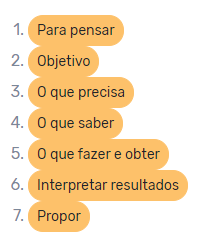 Como usar o Arduino para IoT de forma estruturada? 
Será que existe um hardware para isto? 
Precisa entender de eletrônica?
2. Objetivo
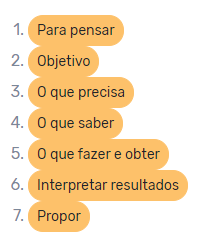 Neste vídeo mostramos como usar o Arduino com sketch estruturado com a placa PK1 para começar a pensar em Internet das coisas, piscando os LEDs de forma sequencial
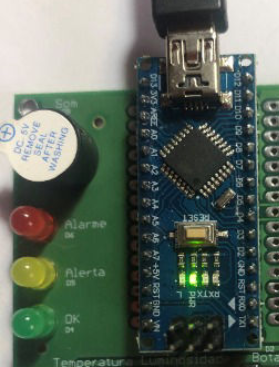 LEDs
3. O que precisa
Para você fazer os experimento sugerido vai precisar do Arduino instalado
A PK1 ligada na USB ou um Arduino Uno
Identificar a COM atribuída pelo Windows
Escolher Arduino Nano
Escolher processador Old bootloader
Baixar no site iotm3f.cc o sketch Pisca_PK1.ino
Pause o vídeo e instale o Arduino e baixe o sketch
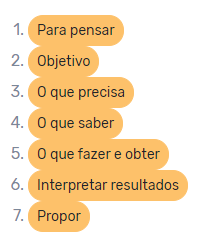 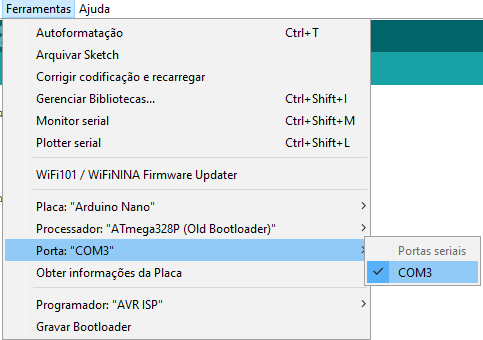 4. O que saber
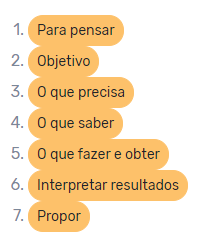 Teoria sobre o Arduino
Bibliotecas
Variáveis
Setup
Loop
Explica o sketch
Pause o vídeo agora e analise o sketch
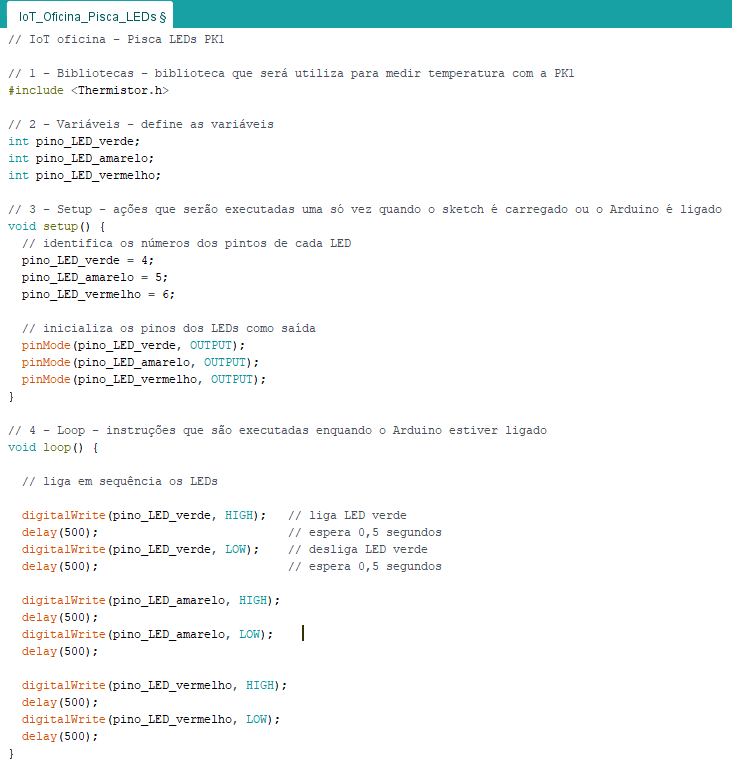 5. O que fazer e obter
Carregue o sketch Arduino Nano da PK1
Ao carregar os LEDs devem estar sendo acionados de forma sequencial
Pause o vídeo e abra o sketch
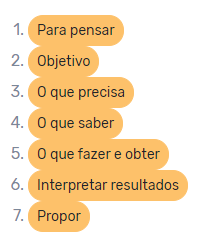 6. Interpretar resultados
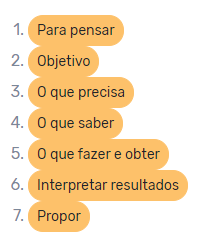 Agora os LEDs devem estar piscando
Avalie como isto está acontecendo analisando o sketch do Arduino
Entenda cada parte como funciona
Sugiro que pause e veja o sketch
7 - Propor
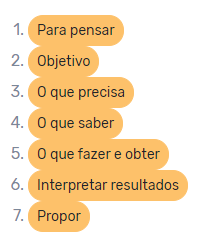 Agora que funcionou altere o intervalo de tempo que cada LED pisca com diferentes tempos para crie um outro efeito
Diminua o intervalo de tempo que cada LED pisca para um valor que nosso olho já não percebe que está piscando
Anote qual o menor tempo para os LEDs parecerem acesos para nós
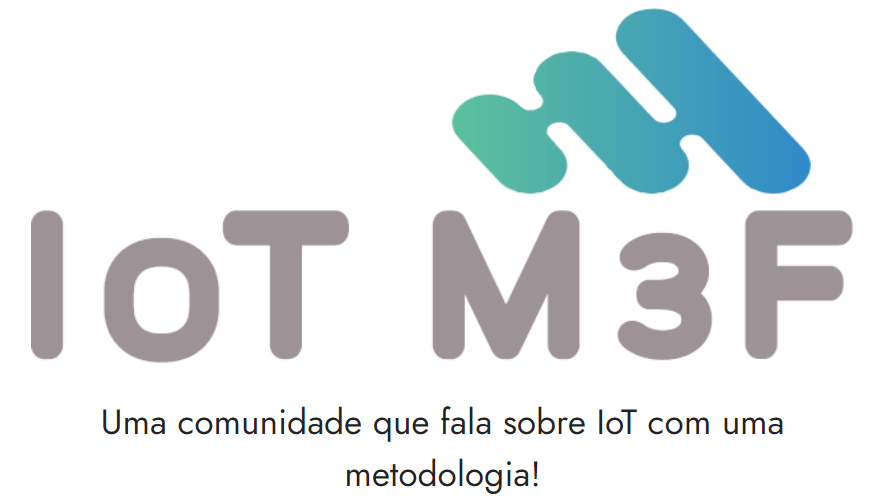 iotm3f.cc
Cadastre-se para gerar minicursos